Správný Překlad?
Jan-Marek Šík, Ph.D. / Ústav jazykovědy a baltistiky
Baltistika na FF MU

specializace litevština / finština
další jazyky: lotyština, estonština, maďarština

překladatelské semináře v nmgr. studiu
finština (pod vedením M. Hejkalové):
Studenti přeložili Waltariho Válku o pravdu | Filozofická fakulta MU (muni.cz)
PLAV 2024/2: Příští stanice Finsko. Finská přistěhovalecká literatura.
Specifika finštiny
ugrofinský jazyk, strukturálně hodně odlišný od češtiny
schopnost vyjádřit jedním slovem to, co čeština musí popsat vícero:
taloissammekaan = ani v našich domech (talo+i+ssa+mme+kaan)
tultuani = když jsem přišel; (olla) nukkuvinamme = předstíráme, že spíme; (olla) putoamaisillaan = málem spadl/spadli + padá, padají (ale není jisté, že skutečně spadnou)
absence budoucího času (vyjádřeného speciálními tvary slovesa)
Odota, soitan äidille! (Počkej, volám mámě / zavolám mámě!)
absence gramatického rodu
Hän rakastaa häntä. = ?
hän = ona / on, rakastaa = milovat / miluje, häntä = ji / ho
možné překlady: Ona ji miluje. / Ona ho miluje. / On ji miluje. / On ho miluje.
pozor na slovosled! X Häntä hän rakastaa.
promítá se do literatury a je nutno na to myslet při překladu:
Johanna Sinisalo: Ne před slunce západem (Ennen päivän laskua ei voi)
Specifika literárních textů ve finštině
Ranya ElRamly: Auringon asema (Postavení slunce, 2002, v Plav 2024/2)
velká veřejná debata, „opravdová“ přistěhovalecká próza, bilingvní autorka x „jednoduchá“ finština (--- jak to překládat? Jaké jsou požadavky na beletrii ve finštině vs. v češtině?)
běžná (z pohledu české překladatelské praxe) „nepřípustná“ repetice
jmen:
Moje maminka [měla] ladné kosti, pitkät, pitkät sormet (dlouhé, dlouhé prsty) a bledou kůži a prsteny, do nichž se žádný z mých prstů nevměstná.
X Moje maminka [měla] ladné kosti, dlouhé, předlouhé prsty a bledou kůži a prsteny, do nichž se žádný z mých prstů nevměstná. 
sloves typu olla (být), tulla (příjít, příjet…), sanoa (říct) apod. (které není pociťováno jako stylistický nedostatek)
ukázka
Specifika literárních textů ve finštině
Zkusme si to 
„Ale v Saúdské Arábii na ni muži pokřikovali z oken aut, kolem domu byla vysoká hradba a ona neměla žádné přátele, a táta byl v práci do večera, a tehdy si maminka pomyslela: tohle musí být to peklo, to žhnoucí místo, kde se nedá ani osvěžit pivem.“

„Ale v Saúdské Arábii na ni muži pokřikovali z oken aut, kolem domu se tyčila vysoká hradba a ona neměla žádné přátele, a táta pracoval až do večera, a tehdy si maminka pomyslela: tohle musí být to peklo, to žhnoucí místo, kde se nedá ani osvěžit pivem.“
Překladatel: objevitel a (s)tvořitel
role překladatele coby zprostředkovatele a spojovatele kultur
zprostředkovává literaturu, kulturní a historický kontext, vytváří znalost a skrze ni (pozitivní) vazbu
obzvlášť u „malých“ jazyků závisejí překlady na jednotlivcích či doslova jedné osobě, která zároveň aktivně prosazuje „svou zemi/jazyk“ u nakladatelů
Vladimír Macura (1945–1999)
literární vědec, kritik, spisovatel a překladatel z estonštiny
leden 1974: založení Baltského svazu
mezi 1974 a 1989 přes sto padesát textů týkajících se Estonska (překlady, zprávy o aktuálním dění, hesla o spisovatelích ve slovnících, studie, doslovy u překladů jiných překladatelů…), bez samizdatu
role VM a jeho „týmu“ + estonská literatura ≈ sovětská literatura
konec po revoluci: estonská literatura ≈ sovětská literatura
Viivi Luiková (nar. 1946): Jaro roku sedm (Seitsmes rahukevad, 1985, č. 1988–89/2024–25?)
překlad je produktem činnosti překladatele, která je produktem své doby, tedy:
a) literárního prostředí, kulturních potřeb a překladatelské tradice, do kterého vstupuje:
společenské prostředí: téma kolektivizace 50. let + v 80. letech byla v Estonsku i u nás v plné síle generace, pro niž byla formativní;
--- snaha o větší univerzalizaci překladu: zastírání estonských reálií (přejmenovávání postav, promazávání est. toponym, „domestifikace“ kulturních narážek, aby je chápal český čtenář)
literární tradice + překladatelova „ambice“: „vylepšování“: „propracovanější“ básnický jazyk, „oprava“ metafor, „barvitější“ přirovnání
„Oni ti Estonci potřebují někdy trochu pomoct.“ (VM?)
b) i politicko-společenské atmosféry: v Estonsku nebyl cenzurován x autocenzura ze strany překladatele? (téma znárodňování)
= „Překladatel je všude.“
Jak tohle redigovat „v jiné době“? Co „opravit“?
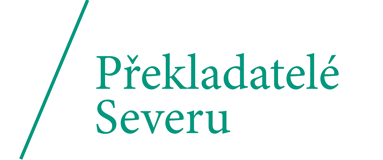 Překladatelé Severu
Překladatelé Severu » Překladatelé Severu (prekladateleseveru.cz)
Překladatelé Severu | Facebook
Obecné
Etický kodex Překladatelů Severu » Překladatelé Severu (prekladateleseveru.cz)
Brožura Mapování smluvních podmínek / Mapping of Contractual Conditions Brochure » Překladatelé Severu (prekladateleseveru.cz)
Praktické
O smlouvách
Zásady uzavírání licenčních smluv » Překladatelé Severu (prekladateleseveru.cz)
Vzorová smlouva překladatele s nakladatelem » Překladatelé Severu (prekladateleseveru.cz)
Překladatelský checklist » Překladatelé Severu (prekladateleseveru.cz)
Děkuji za pozornost